Karel Jaromír Erben
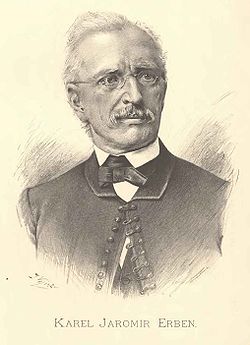 Literatura : 7. ročníku, ZŠ
Osnova :

Život a dílo K.J. Erbena
Nejznámější díla
Dílo Kytice
Otázky a úkoly

Vypracovala :
Karel Jaromír Erben
narozen: 7. listopadu 1811, Hořice v Podkrkonoší

 zemřel: 21. listopadu 1870, Praha
Byl to český historik, právník, archivář, spisovatel, básník, překladatel a sběratel českých lidových písní a pohádek, představitel literárního romantismu.

Erben je znám především jako sběratel lidové poezie.
Karel Jaromír Erben
ŽIVOT K.J. ERBENA 
 
	- Karel Jaromír Erben se narodil  ševci a sadaři Janu
      Erbenovi a jeho ženě Anně ( dvojčata Karel a Jan)

 	- Jan však později bohužel zemřel a ani jeho bratr 
      Karel na tom nebyl zdravotně dobře, často churavěl
      a trpěl vadou výslovnosti.
Karel Jaromír Erben
ŽIVOT K.J. ERBENA 

 - Základního vzdělání se mu dostalo v miletínské 
   škole, zde postupně rozvíjeli všechna jeho nadání
   včetně hudebního. 

 - Aby mohl studovat na hradeckém gymnáziu, musel 
   si sám obstarat nějaký výdělek – a to hraním na klavír.

- Na toto gymnázium nastoupil roku 1825.
Karel Jaromír Erben
ŽIVOT K.J. ERBENA 
 - Roku 1831 nastoupil Erben na filozofickou fakultu v
   Praze. Zde také započal studium práv.

 - Při tomto studiu se projevily jeho historické 
   a přírodovědecké zájmy.V této době také Erben
   začal svými básněmi přispívat do  českých časopisů.

  - Roku 1837, poté co dokončil svá právnická studia
Karel Jaromír Erben
ŽIVOT K.J. ERBENA
  - Roku 1842 se Erben po téměř desetileté známosti 
    oženil s Barborou Mečířovou.

  - Byl jmenován překladatelem u zemské vlády archivářem města Prahy, Erben se také podílel na projektu vědeckého a kritického časopisu Obzor.

  - Po smrti své první ženy v roce 1859 se oženil s Žofií Mastnou .
Karel Jaromír Erben
DÍLO K.J. ERBENA

Těžiště svého odborného zájmu Erben spatřoval v edicích
folklórních materiálů, především českých lidových písní.

Díla: 
Sto prostonárodních pohádek a pověstí
Kytice z pověstí národních (1853, rozšířené vyd.1861) 
Písně národní v Čechách- obsahuje 500 písní
Prostonárodní české písně a říkadla (1864)
Karel Jaromír Erben
DÍLO K.J. ERBENA
Erben se nespokojil s tím, že by lidovou tvorbu pouze
 sbíral, snažil se ji kriticky zkoumat a tím ji i ovlivňovat.
    Díla:	
Mladší bratr – vlastenecké dílo
Večer – vlastenecké dílo
Tulák
Na hřbitově
Karel Jaromír Erben
DÍLO K.J. ERBENA

Historická díla
Rukopis musejní letopisů Kosmových
Ondřej Puklice ze Vstruh
Příspěvky k dějepisu českému, sebrané ze 
    starých letopisů ruských
Měsíčník hodin staročeských na Staroměstské radnici
Karel Jaromír Erben
DÍLO KYTICE 

 - Kytice, původně vydaná pod názvem Kytice z pověstí národních.

 - Sbírka vyšla poprvé roku 1853 a obsahovala 12 básní; druhé 
   vydání z roku 1861 bylo rozšířeno o baladu Lilie.

 - Sbírku tvoří balady .Básník vychází z lidové (slovanské) tradice.
   V tomto ohledu je Kytice typickou sbírkou ohlasovou a projevem
   folkloristicky orientovaného romantismu
Karel Jaromír Erben
Kytice se skládá ze 13 balad a závěrečné Věštkyně
Kytice
Poklad
Svatební košile 
Byšičky
Polednice
Zlatý kolovrat
Štědrý den
Holoubek
Záhořovo lože
Vodník
Vrba
Lilie
Dceřina kletba
Věštkyně
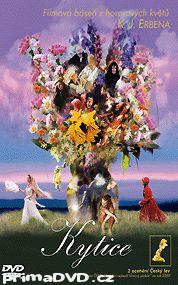 Karel Jaromír Erben
Otázky :
Narození a úmrtí K.J. Erbena .

Co jste si zapamatovali ze z jeho života a studií ? (volná odpověď) 

Jaké  jeho díla jste si zapamatovali ?

Jak zní celý název Kytice ?

Vyjmenuje některé básně z díla 	Kytice.
Karel Jaromír Erben
Úkol na příští hodinu

Podle svého uvážení si vyberte jakoukoliv báseň z díla Kytice 
Naučte se  alespoň 12 slok ( přednes před třídou)
Hodnoceno známkou

Děkuji za pozornost 

Slováková Tereza